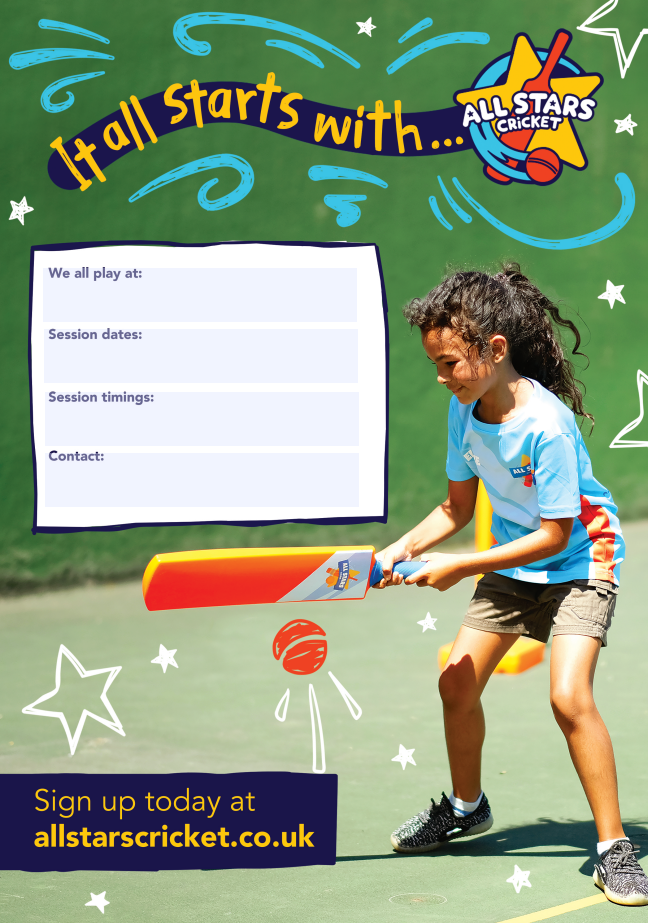 Frettenham Cricket Club
8 Weeks start Saturday  24th  June
09:00 – 10:00
frettenhamccyouth@gmail.com
Acle Cricket Club
Start Friday 13th May
6.15 pm -7.15 pm
steveutting@pobroadband.co.uk